Проект „Твоят час“клуб „Туризъм“
При СУ“Св.Климент Охридски“ гр. Костенец
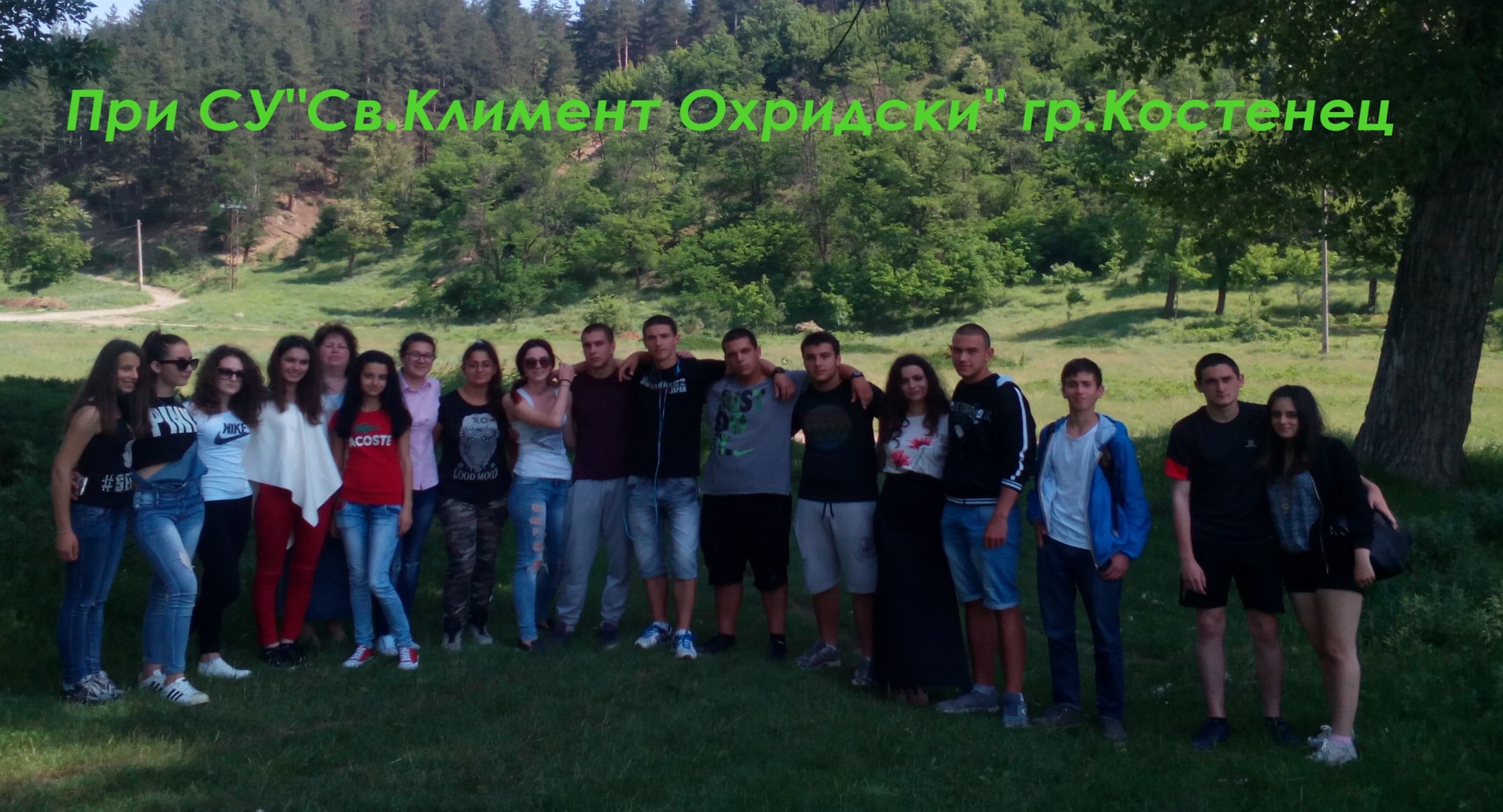 Дейност на клуба
I.Запознаване и разграничаване на видовете туризъм в родния ни край
Балнеоложки туризъм 
      - курорт Момин проход
      - курорт Вили Костенец
      - курорт Пчелински бани
      - курорт Долна баня
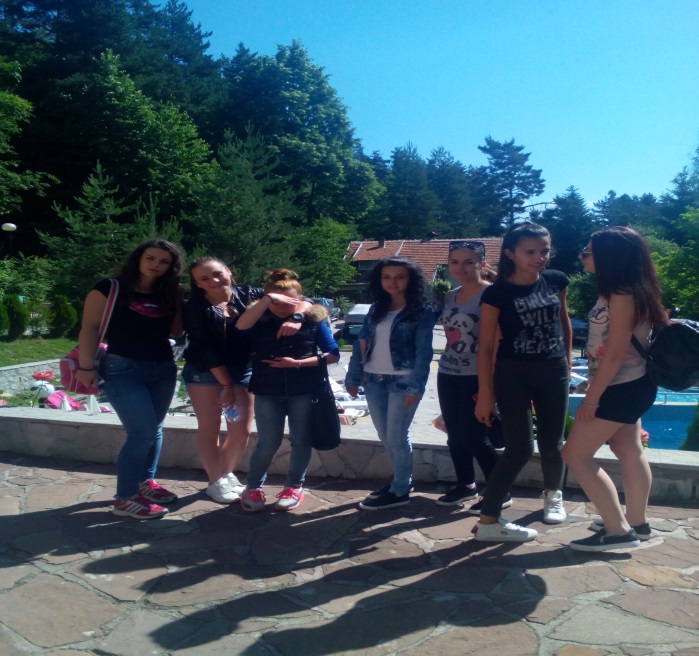 Екологичен туризъм
     - Национален парк „Рила
     - екопътеки
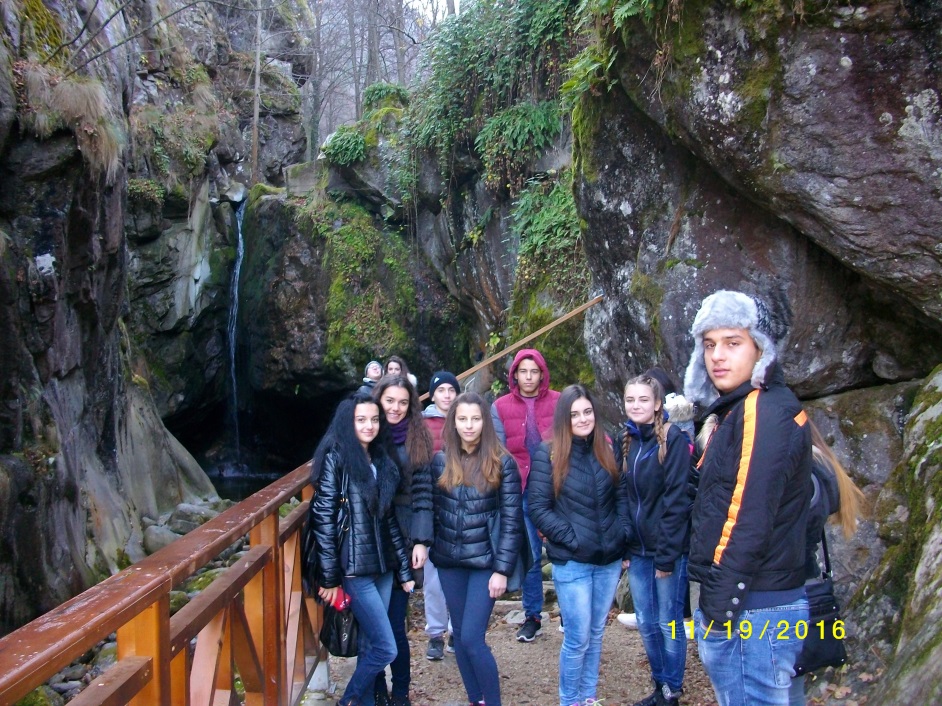 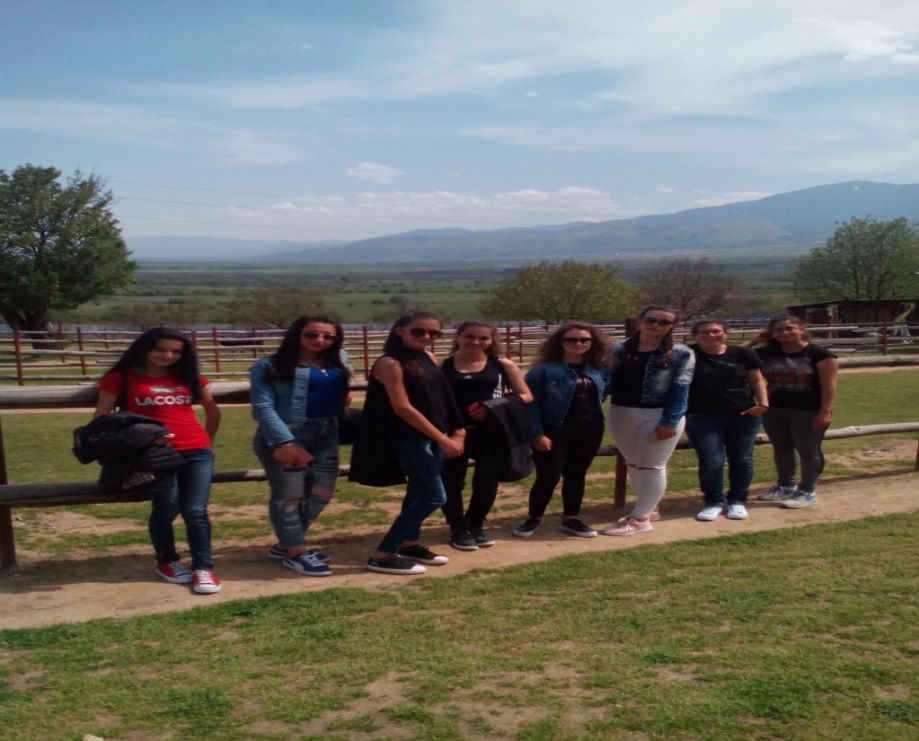 Планински туризъм
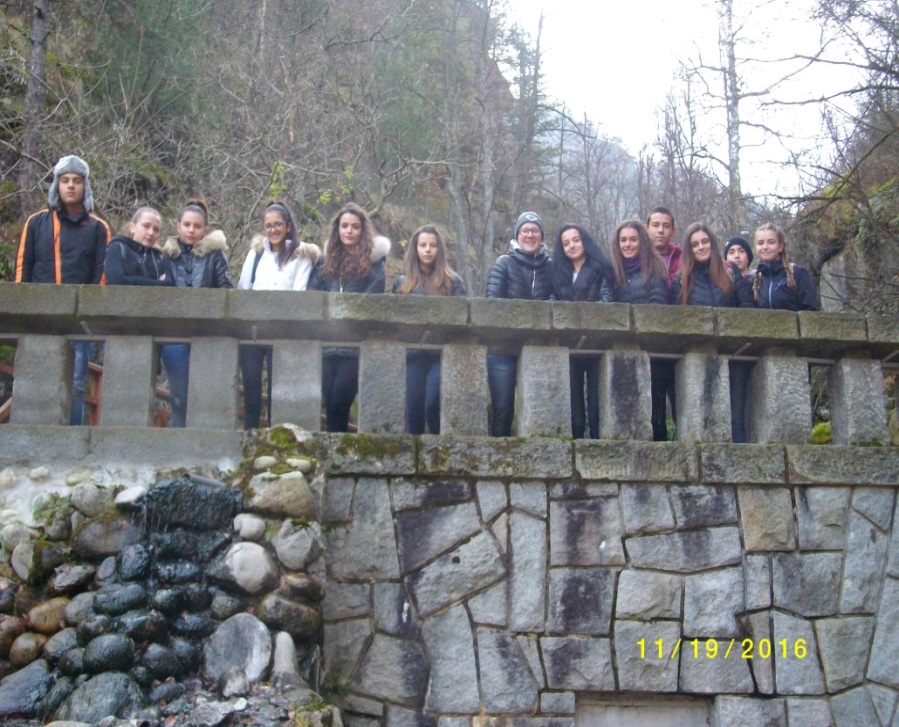 Преход сред природата – хармония и чист въздух
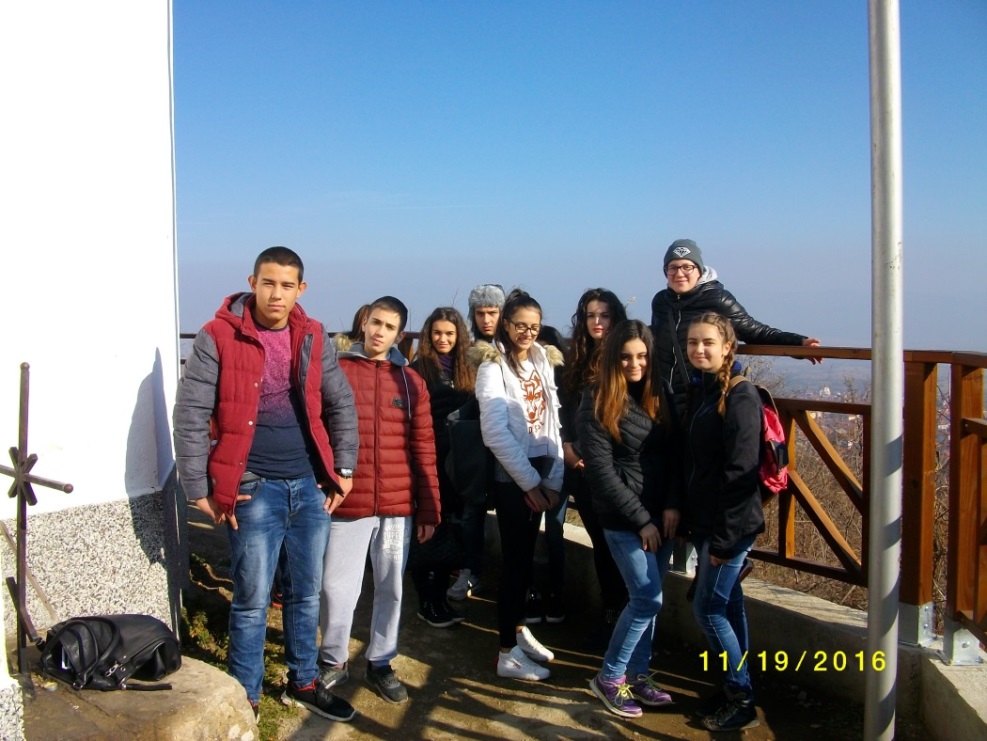 Културно-познавателен туризъм
Храмове,параклиси и крепости
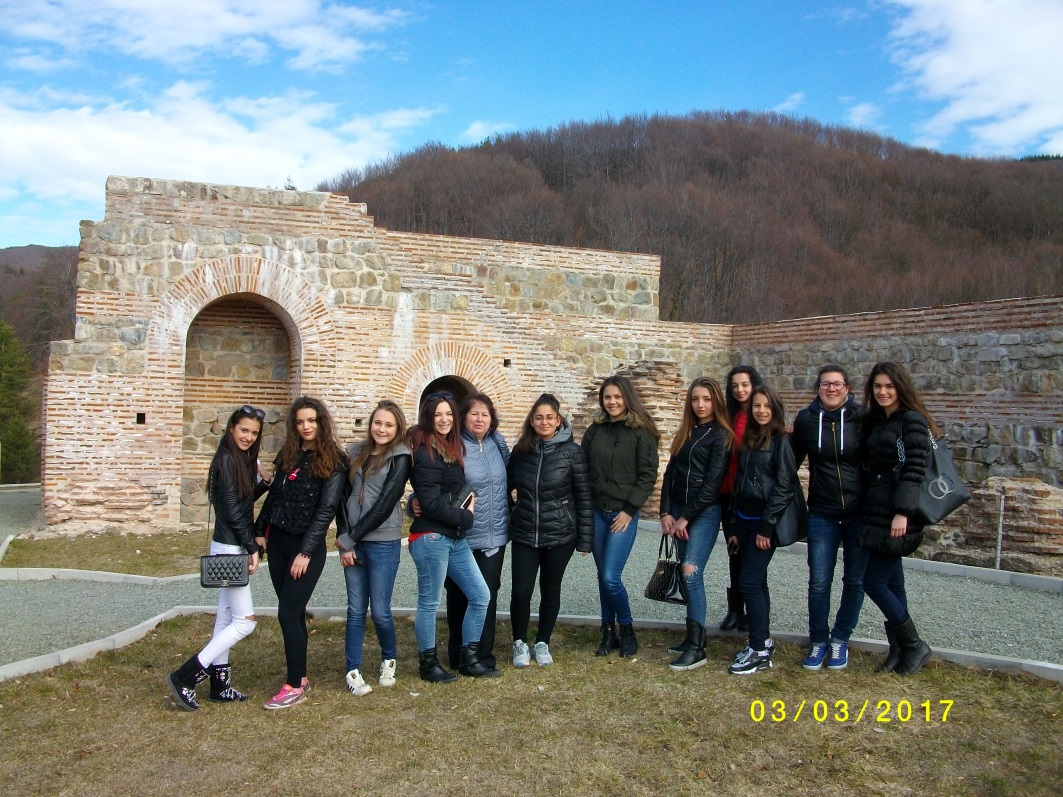 Траянови врата
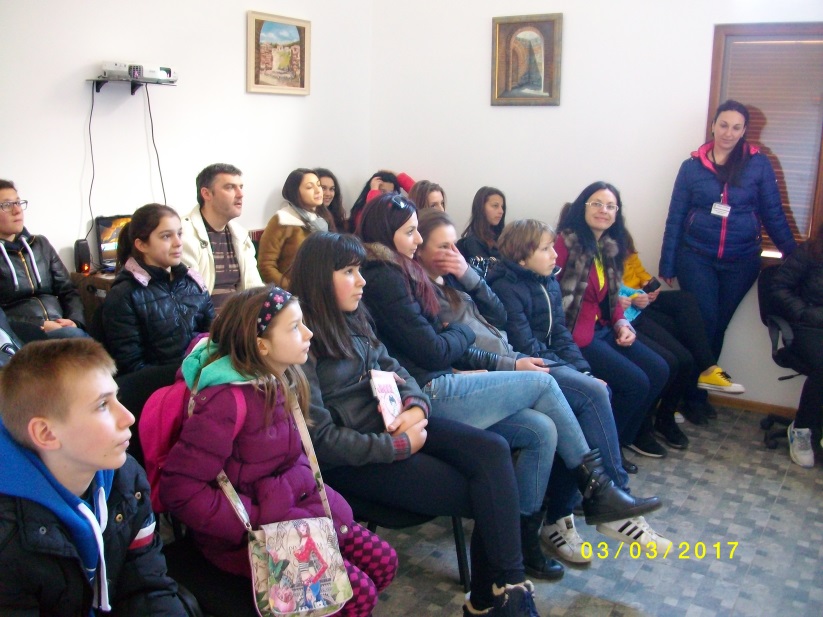 Пазарджик
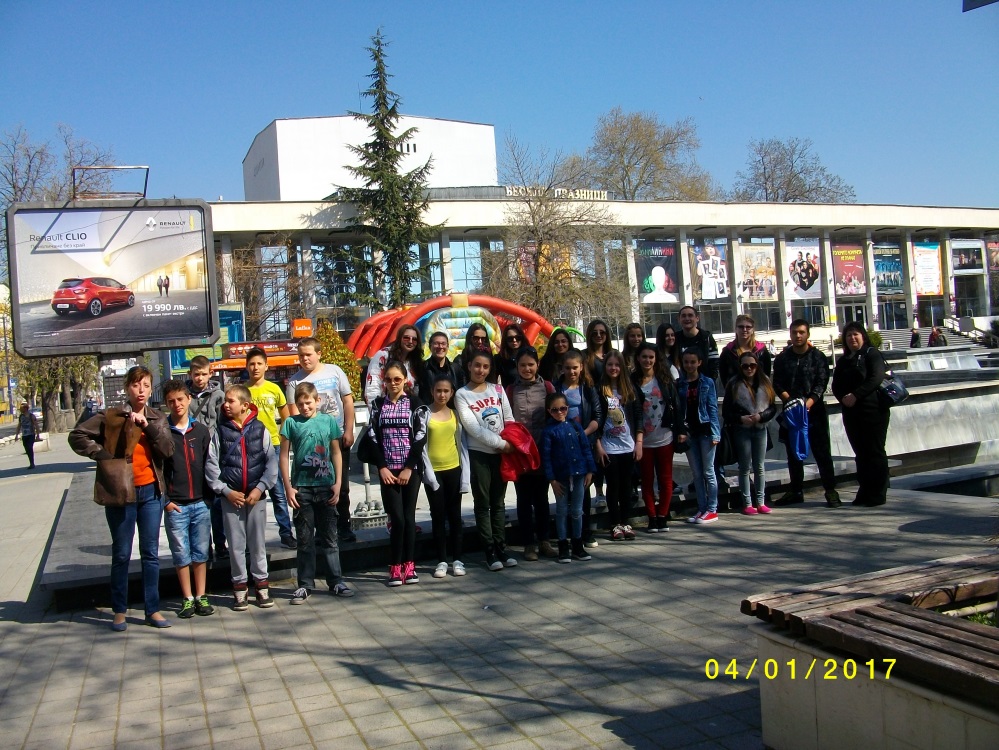 Срещи с хора,работещи в сферата на туризма
Разговори и беседи с управители на хотели и други туристически дестинации
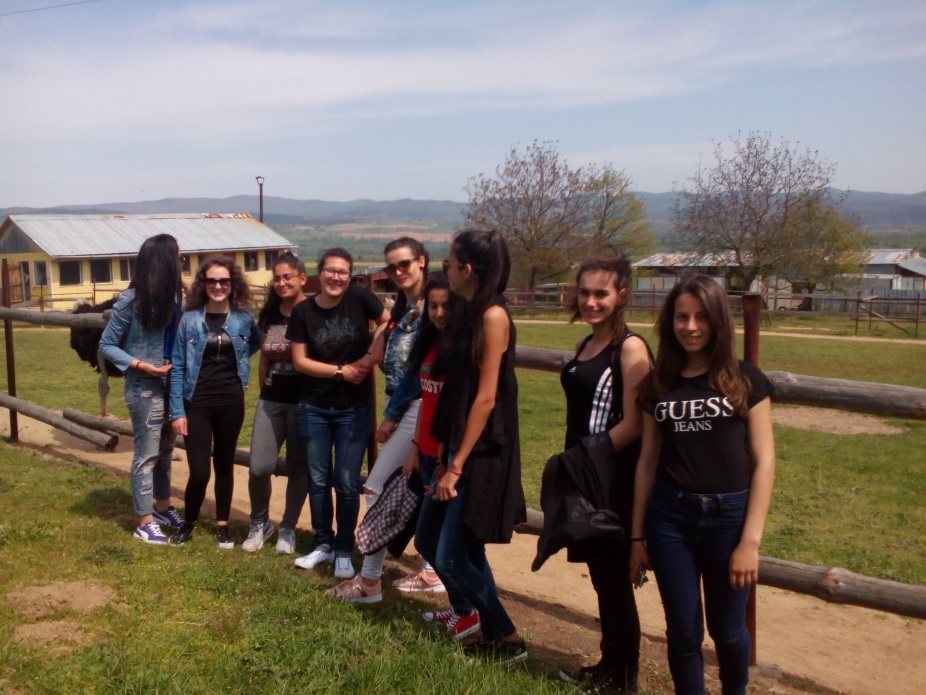 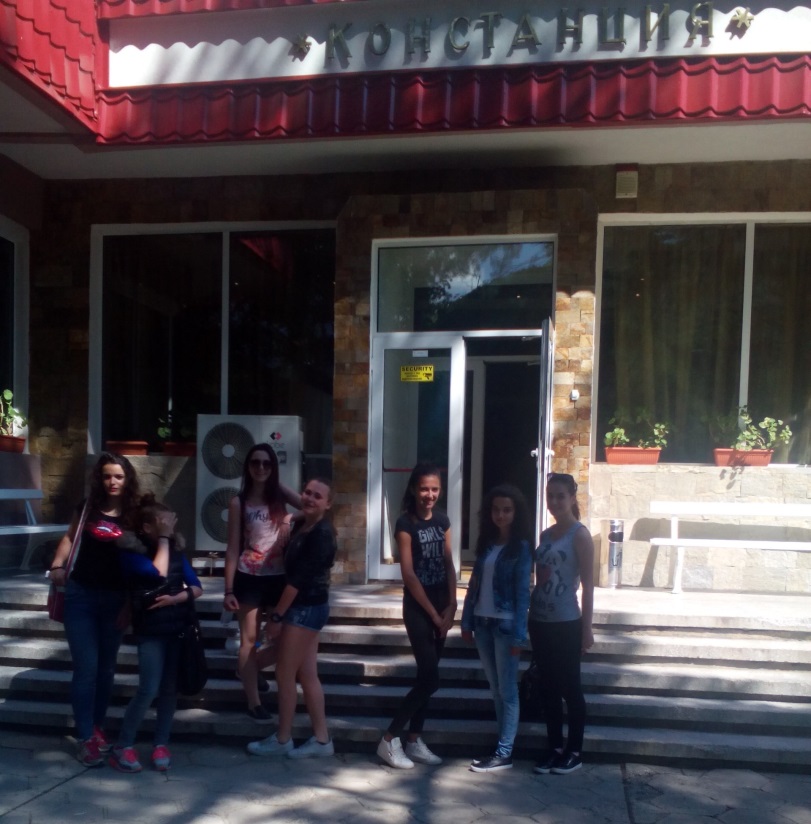 Ферма за щрауси,гр.Долна баня
Изготвяне на виртуални туристически маршрути
Нашият клуб съумя да организира ученически отдих,свързан с развлекателна, опознавателна и образователна насоченост.